Spelling Y3
Mastering spellings: building on the foundations of phonics 

Summer 1
Week 2
Year 3  - Summer 1
Week 2 - Monday
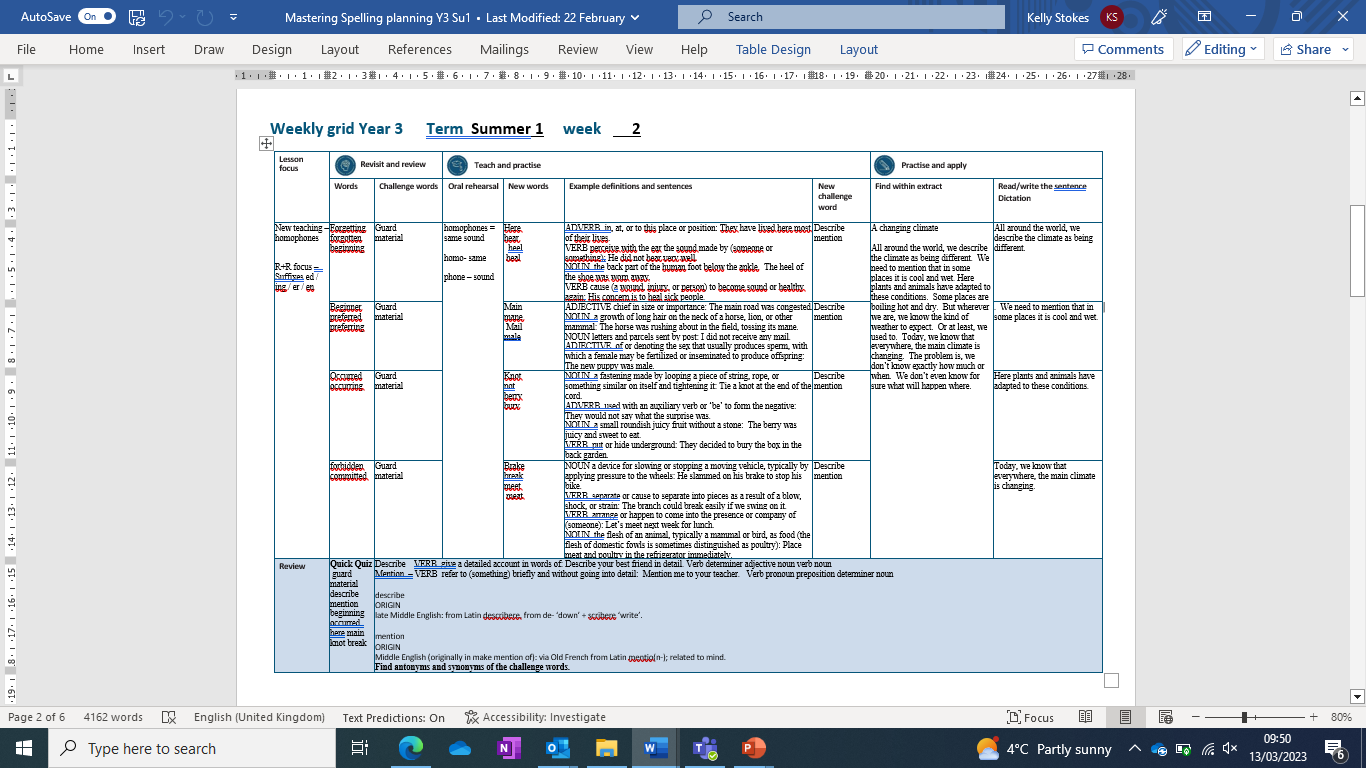 Let’s Revisit and Review…
Do you remember this challenge word?
guard
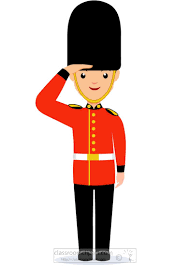 NOUN
Definition - a person who keeps watch, especially a soldier or other person assigned to protect a person or to control access to a place
_____
A security guard works in the local bank.
material
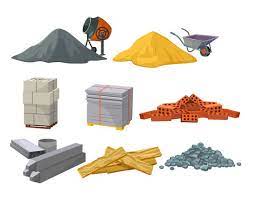 NOUN
Definition - the matter from which a thing is or can be made
The coat material was bright red.
________
Adding suffixes beginning with a vowel (er/ed/en/ing) to words with more than one syllable
stressed last syllable – double the final consonant
-er-ed-ing-en
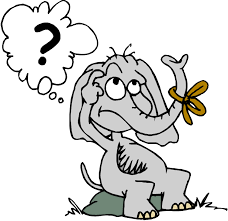 forgetting
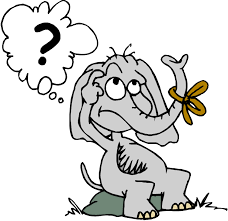 forgotten
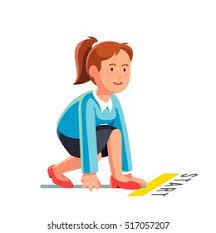 beginning
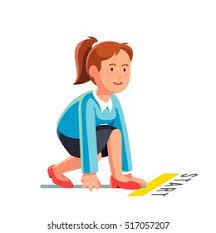 beginner
Let’s Teach and Practise
Homophones
homophones = same sound homo- samephone – sound
homophones
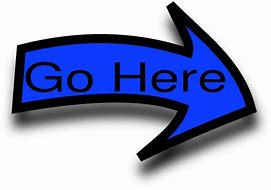 here
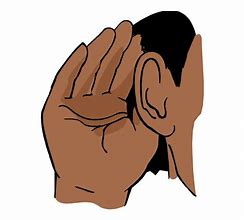 hear
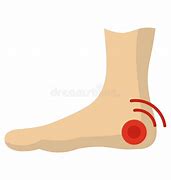 heel
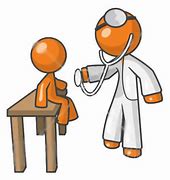 heal
hear
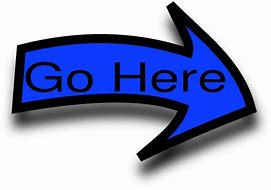 ADVERB
Definition - in, at, or to this place or position
hear
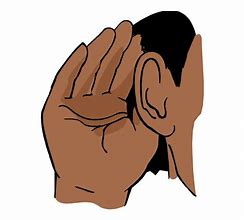 VERB
Definition - perceive with the ear the sound made by (someone or something):
heel
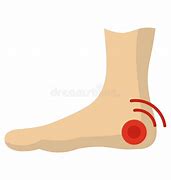 NOUN
Definition - the back part of the human foot below the ankle
heal
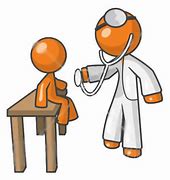 VERB
Definition - cause (a wound, injury, or person) to become sound or healthy again
____
They have lived here most of their lives.
He did not hear very well.
____
____
The heel of the shoe was worn away.
His concern is to heal sick people.
____
New CHALLENGE words.
describe
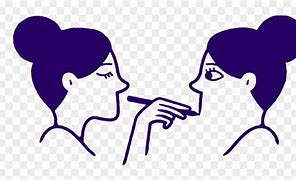 VERB
Definition - give a detailed account in words of
Describe your best friend in detail.
________
mention
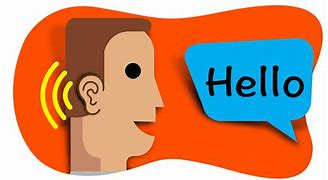 VERB
Definition - refer to (something) briefly and without going into detail
Mention me to your teacher.
_______
Let’s Practise and Apply.
Can you spot the spelling rule words and the challenge words?
A changing climateAll around the world, we describe the climate as being different.  We need to mention that in some places it is cool and wet. Here plants and animals have adapted to these conditions.  Some places are boiling hot and dry.  But wherever we are, we know the kind of weather to expect.  Or at least, we used to.  Today, we know that everywhere, the main climate is changing.  The problem is, we don’t know exactly how much or when.  We don’t even know for sure what will happen where.
A changing climateAll around the world, we describe the climate as being different.  We need to mention that in some places it is cool and wet. Here plants and animals have adapted to these conditions.  Some places are boiling hot and dry.  But wherever we are, we know the kind of weather to expect.  Or at least, we used to.  Today, we know that everywhere, the main climate is changing.  The problem is, we don’t know exactly how much or when.  We don’t even know for sure what will happen where.
Write this sentence as I dictate it to you.
[Speaker Notes: All around the world, we describe the climate as being different.]
Did you write it correctly?
Edit your work and make sure you have it correct.
Can you underline the spelling word that we have covered in this session?
All around the world, we describe the climate as being different.
Year 3  - Summer 1
Week 2 - Tuesday
[Speaker Notes: Revisit and review the words from previous teaching and challenge words  – I say, we say, you say
Ask children to write words only in their spelling book

Introduce the new spelling rule

Children to write the new spelling rule words and challenge words into books when the sentences are shown with the spelling word missing.

Read the extract with the class as choral reading.  Practise model of prosody etc.

Ask children to find the spelling words from the session in the text.

Then read allowed the chosen sentence for children to write fully in their books.

Show the extract and ask children to then edit their work to check they were correct in their dictation.]
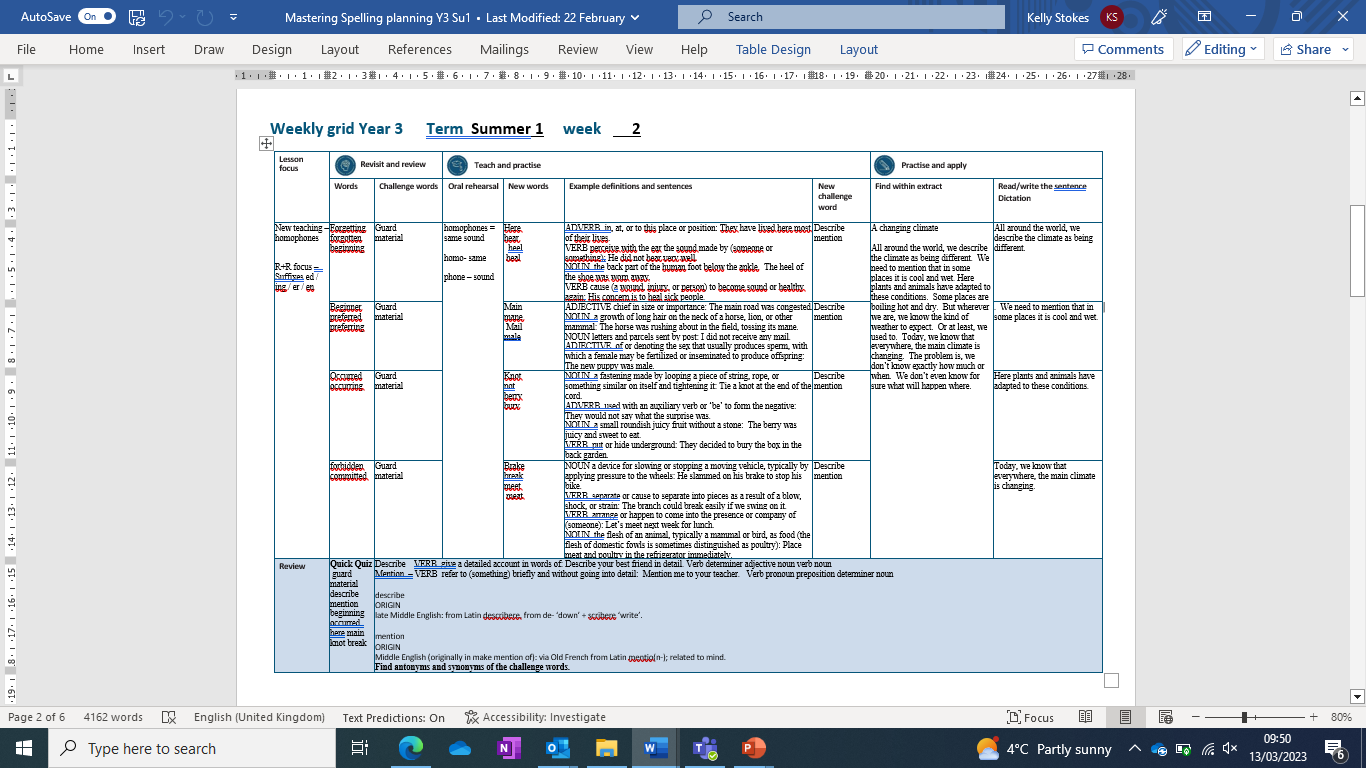 Let’s Revisit and Review…
Do you remember this challenge word?
guard
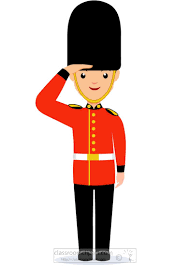 NOUN
Definition - a person who keeps watch, especially a soldier or other person assigned to protect a person or to control access to a place
_____
A security guard works in the local bank.
material
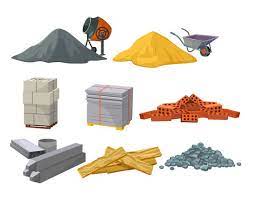 NOUN
Definition - the matter from which a thing is or can be made
The coat material was bright red.
________
Adding suffixes beginning with a vowel (er/ed/en/ing) to words with more than one syllable
stressed last syllable – double the final consonant
-er-ed-ing-en
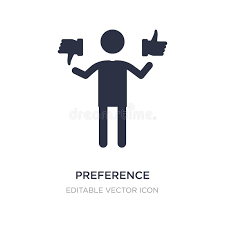 preferred
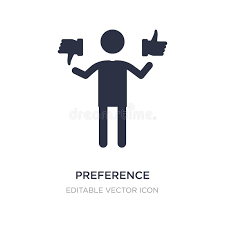 preferring
Let’s Teach and Practise
Homophones
homophones = same sound homo- samephone – sound
homophones
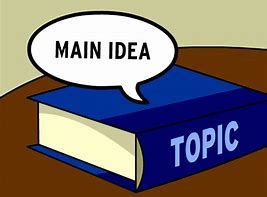 main
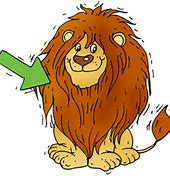 mane
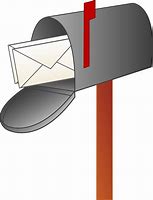 mail
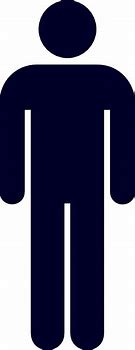 male
main
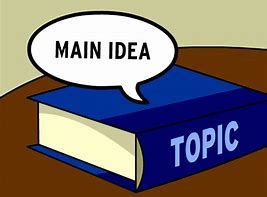 ADJECTIVE
Definition - chief in size or importance
mane
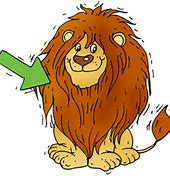 NOUN
Definition -  a growth of long hair on the neck of a horse, lion, or other mammal
mail
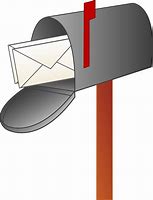 NOUN
Definition - letters and parcels sent by post
male
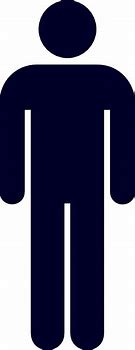 ADJECTIVE
Definition - of or denoting the sex that usually produces sperm, with which a female may be fertilized or inseminated to produce offspring
The main road was congested.
____
The horse was rushing about in the field, tossing its mane.
____
I did not receive any mail.
____
The new puppy was male.
____
New CHALLENGE words.
describe
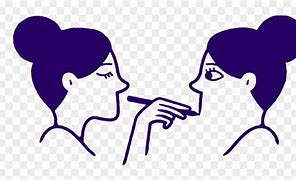 VERB
Definition - give a detailed account in words of
Describe your best friend in detail.
________
mention
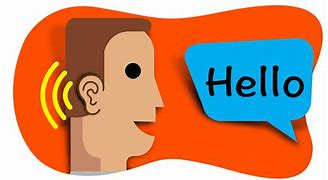 VERB
Definition - refer to (something) briefly and without going into detail
Mention me to your teacher.
_______
Let’s Practise and Apply.
Can you spot the spelling rule words and the challenge words?
A changing climateAll around the world, we describe the climate as being different.  We need to mention that in some places it is cool and wet. Here plants and animals have adapted to these conditions.  Some places are boiling hot and dry.  But wherever we are, we know the kind of weather to expect.  Or at least, we used to.  Today, we know that everywhere, the main climate is changing.  The problem is, we don’t know exactly how much or when.  We don’t even know for sure what will happen where.
A changing climateAll around the world, we describe the climate as being different.  We need to mention that in some places it is cool and wet. Here plants and animals have adapted to these conditions.  Some places are boiling hot and dry.  But wherever we are, we know the kind of weather to expect.  Or at least, we used to.  Today, we know that everywhere, the main climate is changing.  The problem is, we don’t know exactly how much or when.  We don’t even know for sure what will happen where.
Write this sentence as I dictate it to you.
[Speaker Notes: We need to mention that in some places it is cool and wet.]
Did you write it correctly?
Edit your work and make sure you have it correct.
Can you underline the spelling word that we have covered in this session?
We need to mention that in some places it is cool and wet.
Year 3  - Summer 1
Week 2 - Wednesday
[Speaker Notes: Revisit and review the words from previous teaching and challenge words  – I say, we say, you say
Ask children to write words only in their spelling book

Introduce the new spelling rule

Children to write the new spelling rule words and challenge words into books when the sentences are shown with the spelling word missing.

Read the extract with the class as choral reading.  Practise model of prosody etc.

Ask children to find the spelling words from the session in the text.

Then read allowed the chosen sentence for children to write fully in their books.

Show the extract and ask children to then edit their work to check they were correct in their dictation.]
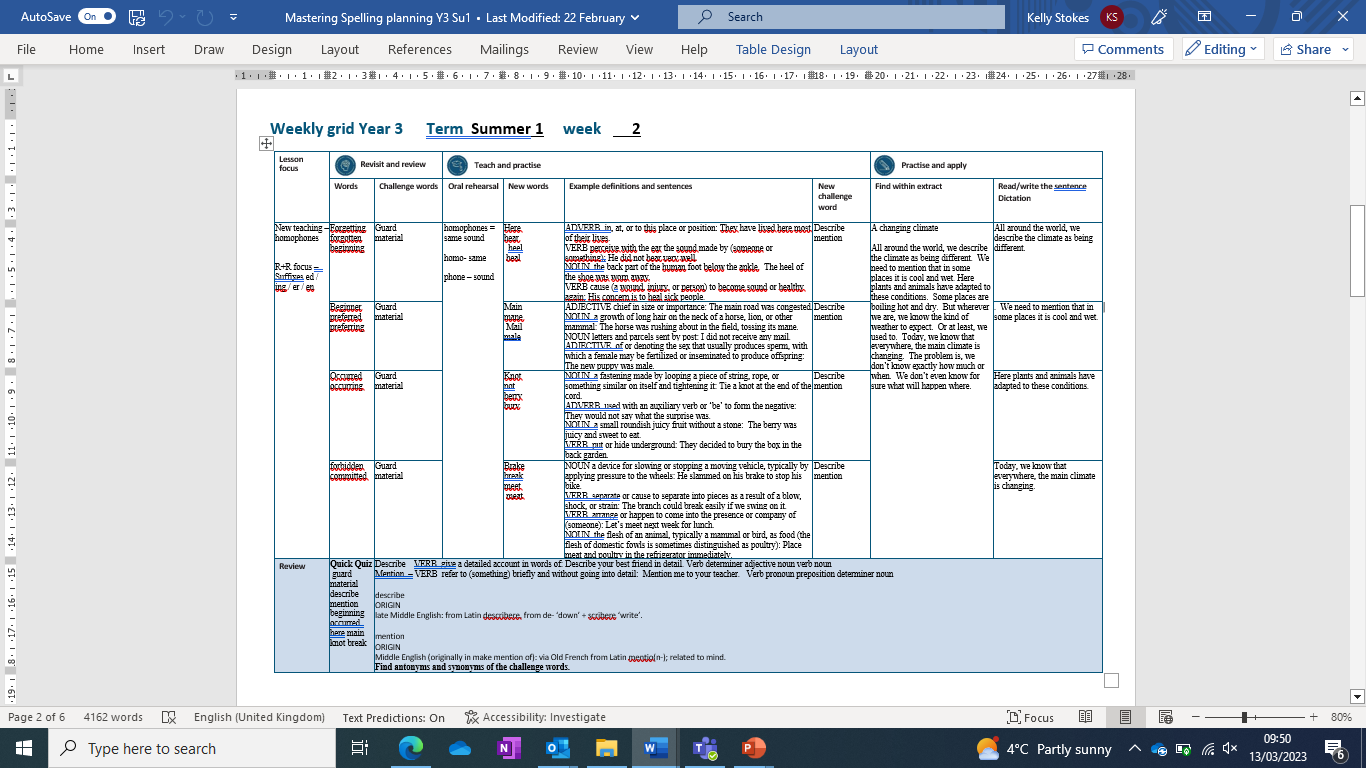 Let’s Revisit and Review…
Do you remember this challenge word?
guard
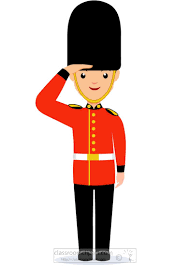 NOUN
Definition - a person who keeps watch, especially a soldier or other person assigned to protect a person or to control access to a place
_____
A security guard works in the local bank.
material
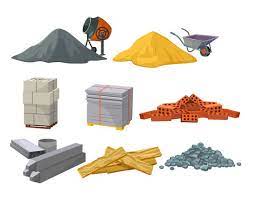 NOUN
Definition - the matter from which a thing is or can be made
The coat material was bright red.
________
Adding suffixes beginning with a vowel (er/ed/en/ing) to words with more than one syllable
stressed last syllable – double the final consonant
-er-ed-ing-en
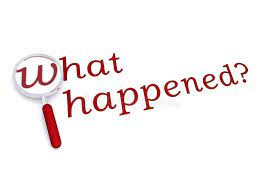 occurred
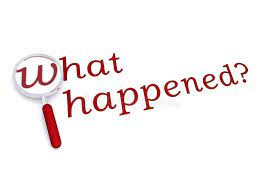 occurring
Let’s Teach and Practise
Homophones
homophones = same sound homo- samephone – sound
homophones
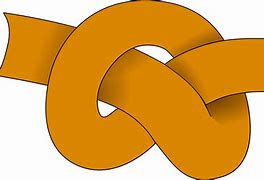 knot
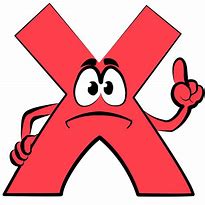 not
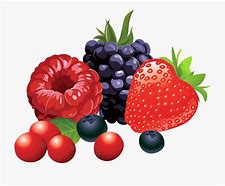 berry
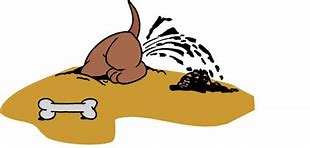 bury
knot
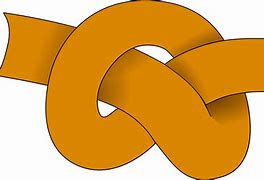 NOUN
Definition - a fastening made by looping a piece of string, rope, or something similar on itself and tightening it
not
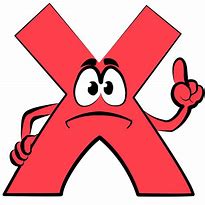 ADVERB
Definition - used with an auxiliary verb or ‘be’ to form the negative
berry
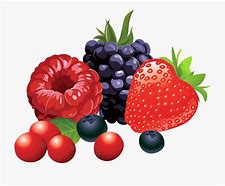 NOUN
Definition - a small roundish juicy fruit without a stone
bury
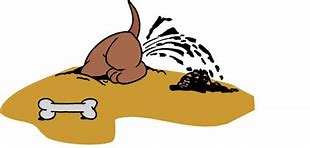 VERB
Definition - put or hide underground
Tie a knot at the end of the cord.
____
___
They would not say what the surprise was.
_____
The berry was juicy and sweet to eat.
____
They decided to bury the box in the back garden.
New CHALLENGE words.
describe
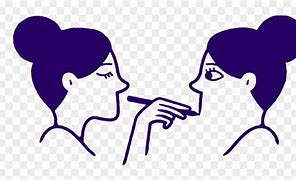 VERB
Definition - give a detailed account in words of
Describe your best friend in detail.
________
mention
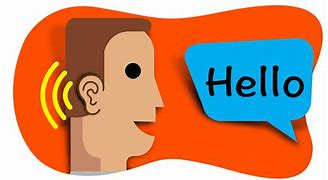 VERB
Definition - refer to (something) briefly and without going into detail
Mention me to your teacher.
_______
Let’s Practise and Apply.
Can you spot the spelling rule words and the challenge words?
A changing climateAll around the world, we describe the climate as being different.  We need to mention that in some places it is cool and wet. Here plants and animals have adapted to these conditions.  Some places are boiling hot and dry.  But wherever we are, we know the kind of weather to expect.  Or at least, we used to.  Today, we know that everywhere, the main climate is changing.  The problem is, we don’t know exactly how much or when.  We don’t even know for sure what will happen where.
A changing climateAll around the world, we describe the climate as being different.  We need to mention that in some places it is cool and wet. Here plants and animals have adapted to these conditions.  Some places are boiling hot and dry.  But wherever we are, we know the kind of weather to expect.  Or at least, we used to.  Today, we know that everywhere, the main climate is changing.  The problem is, we don’t know exactly how much or when.  We don’t even know for sure what will happen where.
Write this sentence as I dictate it to you.
[Speaker Notes: Here plants and animals have adapted to these conditions.]
Did you write it correctly?
Edit your work and make sure you have it correct.
Can you underline the spelling word that we have covered in this session?
Here plants and animals have adapted to these conditions.
Year 3  - Summer 1
Week 2 - Thursday
[Speaker Notes: Revisit and review the words from previous teaching and challenge words  – I say, we say, you say
Ask children to write words only in their spelling book

Introduce the new spelling rule

Children to write the new spelling rule words and challenge words into books when the sentences are shown with the spelling word missing.

Read the extract with the class as choral reading.  Practise model of prosody etc.

Ask children to find the spelling words from the session in the text.

Then read allowed the chosen sentence for children to write fully in their books.

Show the extract and ask children to then edit their work to check they were correct in their dictation.]
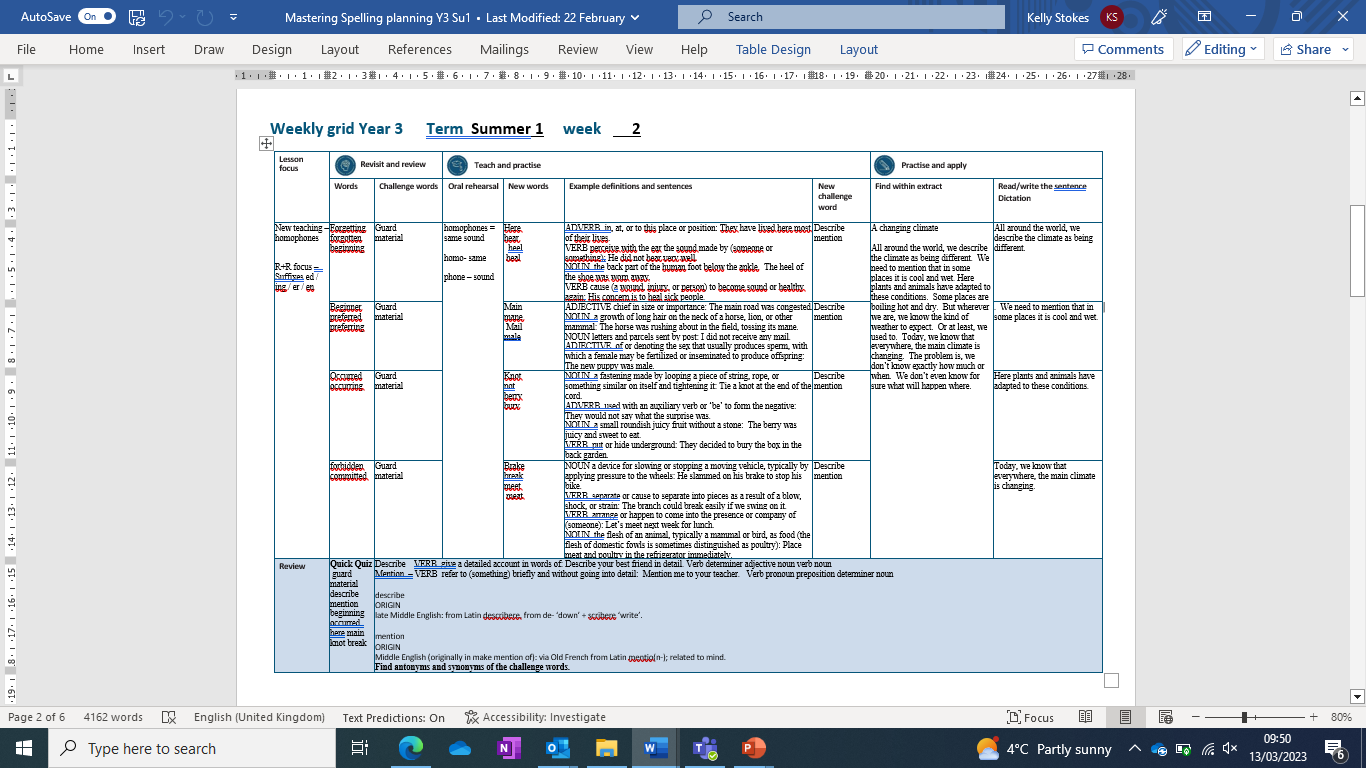 Let’s Revisit and Review…
Do you remember this challenge word?
guard
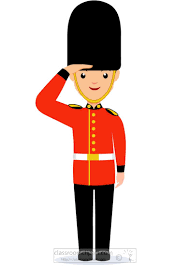 NOUN
Definition - a person who keeps watch, especially a soldier or other person assigned to protect a person or to control access to a place
_____
A security guard works in the local bank.
material
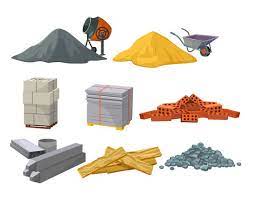 NOUN
Definition - the matter from which a thing is or can be made
The coat material was bright red.
________
Adding suffixes beginning with a vowel (er/ed/en/ing) to words with more than one syllable
stressed last syllable – double the final consonant
-er-ed-ing-en
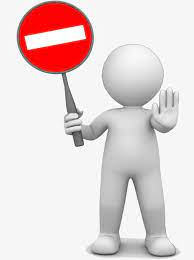 forbidden
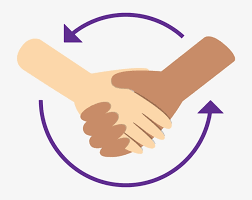 committed
Let’s Teach and Practise
Homophones
homophones = same sound homo- samephone – sound
homophones
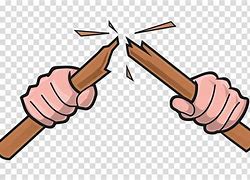 break
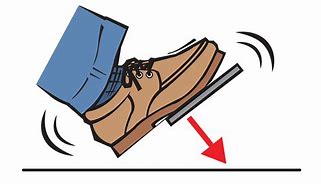 brake
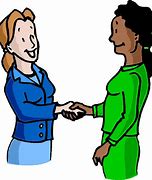 meet
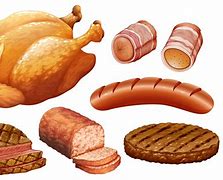 meat
break
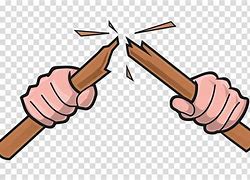 VERB
Definition - separate or cause to separate into pieces as a result of a blow, shock, or strain
brake
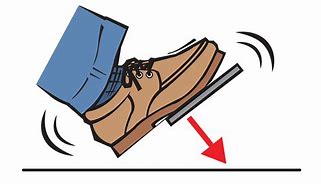 NOUN
Definition - a device for slowing or stopping a moving vehicle, typically by applying pressure to the wheels
meet
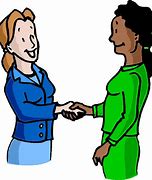 VERB
Definition - arrange or happen to come into the presence or company of (someone)
meat
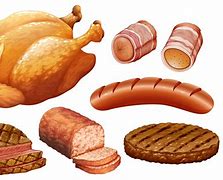 NOUN
Definition - the flesh of an animal, typically a mammal or bird, as food (the flesh of domestic fowls is sometimes distinguished as poultry)
_____
The branch could break easily if we swing on it.
_____
He slammed on his brake to stop his bike.
Let’s meet next week for lunch.
_____
____
Place meat and poultry in the refrigerator immediately.
New CHALLENGE words.
describe
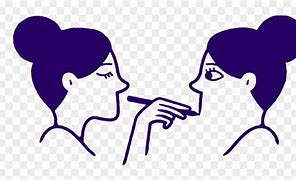 VERB
Definition - give a detailed account in words of
Describe your best friend in detail.
________
mention
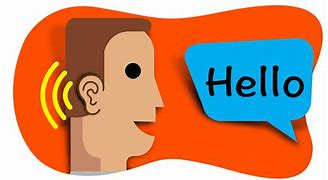 VERB
Definition - refer to (something) briefly and without going into detail
Mention me to your teacher.
_______
Let’s Practise and Apply.
Can you spot the spelling rule words and the challenge words?
A changing climateAll around the world, we describe the climate as being different.  We need to mention that in some places it is cool and wet. Here plants and animals have adapted to these conditions.  Some places are boiling hot and dry.  But wherever we are, we know the kind of weather to expect.  Or at least, we used to.  Today, we know that everywhere, the main climate is changing.  The problem is, we don’t know exactly how much or when.  We don’t even know for sure what will happen where.
A changing climateAll around the world, we describe the climate as being different.  We need to mention that in some places it is cool and wet. Here plants and animals have adapted to these conditions.  Some places are boiling hot and dry.  But wherever we are, we know the kind of weather to expect.  Or at least, we used to.  Today, we know that everywhere, the main climate is changing.  The problem is, we don’t know exactly how much or when.  We don’t even know for sure what will happen where.
Write this sentence as I dictate it to you.
[Speaker Notes: Today, we know that everywhere, the main climate is changing.]
Did you write it correctly?
Edit your work and make sure you have it correct.
Can you underline the spelling word that we have covered in this session?
Today, we know that everywhere, the main climate is changing.
Year 3  - Summer 1
Week 2 - Friday
[Speaker Notes: Click through the slides for all the R+R words for the week (both the focus and the challenge words)
Click through the slides for all the new learning this week]
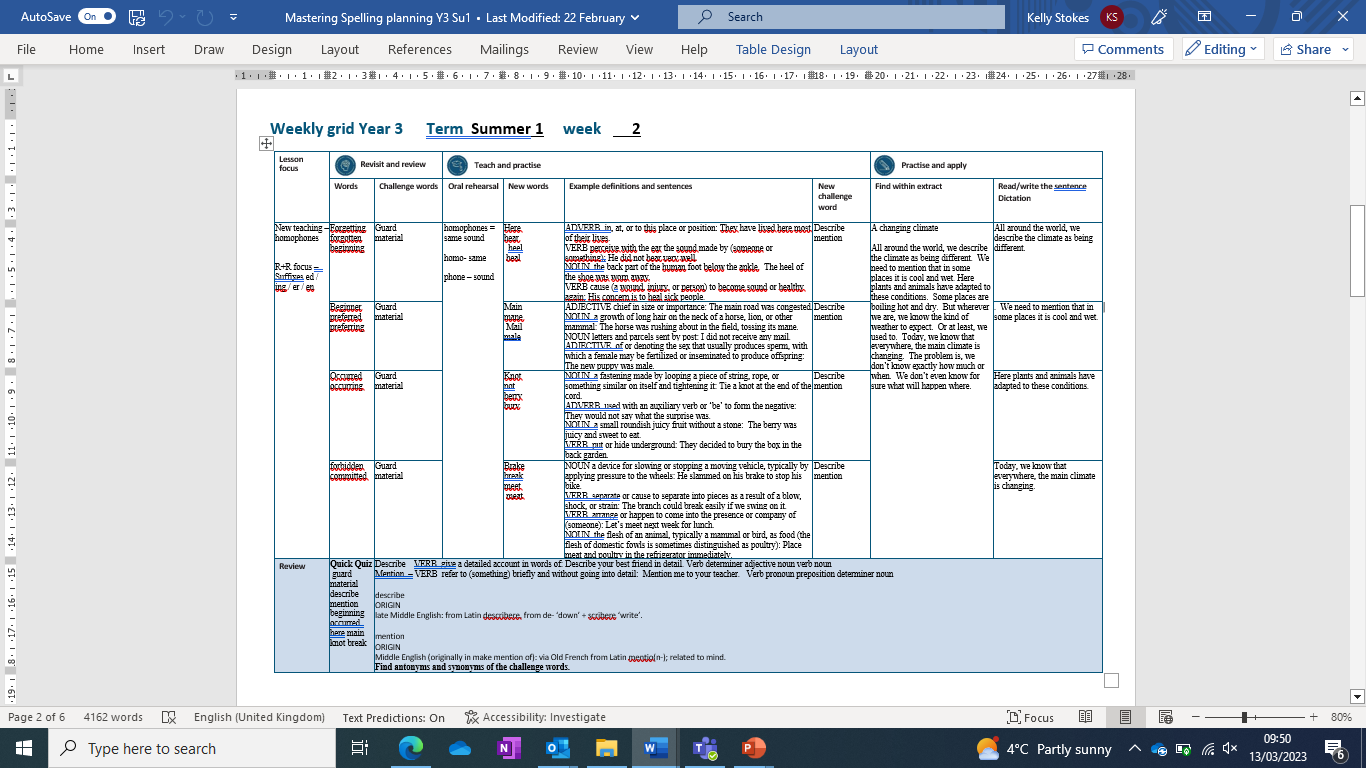 Old challenge words…
guard
material
Old spelling rule words…
forgetting
forgotten
beginning
beginner
preferred
preferring
occurred
occurring
forbidden
committed
New spelling rule words…
here
hear
heel
heal
main
mane
mail
male
knot
not
berry
bury
break
brake
meet
meat
New challenge words…
describe
mention
Quick Quiz time…
[Speaker Notes: Say these words for the quiz
guard material describe mention   beginning occurred  here main knot break]
Did you get them correct?
Edit your work.

guard material describe mention   beginning occurred  here main knot break
Word class time…
Describe your best friend in detail.
Verb determiner adjective noun verb noun
[Speaker Notes: Ask for these words to be classed]
Mention me to your teacher.
Verb pronoun preposition determiner noun
[Speaker Notes: Ask for these words to be classed]
Etymology 

The history of a word….
Describe

ORIGIN
late Middle English: from Latin describere, from de- ‘down’ + scribere ‘write’.




Mention

ORIGIN
Middle English (originally in make mention of): via Old French from Latin mentio(n-); related to mind.
Let’s investigate….

Find antonyms and synonyms of the challenge words.